The MIM Team User Group
June 2016
Proudly sponsored by
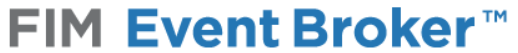 Housekeeping
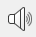 I am speaking now – check your audio settings if you can’t hear

Keep your mic muted unless speaking

If you speak, identify yourself first

Make sure you can see the chat window and feel free to use it
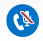 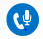 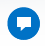 The NEWS
Some random points of interest from CIS 2016:
Microsoft has published new advice on password management http://research.microsoft.com/pubs/265143/Microsoft_Password_Guidance.pdf 
GOV.UK Verify programme
SCIM v2
User Managed Access
The Logout problem
Blockchain

From Brian Desmond:
Updates to the FIM PowerShell Module (originally started by Craig Martin): https://fimpowershellmodule.codeplex.com/releases/view/103901

From Ryan Newington: 
New Lithnet PowerShell commands
If you have news for next month drop an email to usergroup@thefimteam.com with the subject “News”.
Lithnet UPDATES – JunE 2016
Approvals
 	PowerShell
	REST API
	.NET Library
New CMDLETS
Get-ApprovalRequest
Set-PendingApprovalRequest
New CMDLETS
Get-ApprovalRequest -Status Pending | Set-PendingApprovalRequest -Decision Approve -Reason "Make it so!"
Download now
https://github.com/lithnet/resourcemanagement-powershell
MS Ignite 2015 Session
https://www.youtube.com/watch?v=Lvuqvvx-DNAv
GITHUB
Projects moved to https://github.com/lithnet
Stay up to date: 
@RyanLNewington
blog.lithiumblue.com